I nostri sistemi di ticketing: presente e futuro
Servizio Data Warehouse e Supporto all’Utenza

A.Moni – B. Demin – L. Lancia
Plenaria 
Dicembre 2021
[Speaker Notes: Tutto il nostro lavoro è pensato per lavorare meglio, in maniera più organizzata e potenzialmente meno e con più valore. 
Sono tutti requisiti che vogliamo, indipendentemente dal prodotto: se domani lo cambiamo, manteniamo come vogliamo lavorare. 

Situazione di dicembre:
-> Numero di ticket aperti molto consistente -762
   Di cui tkt aperti prima del 1.1.2021 alto 579
   su progetti gestiti dalla DSI prima del 1.1.2021 389]
Attività
Sul sistema supporto.infn.it
Supervisione dell’assistenza utenti;
Implementazione buone prassi condivise nell’ultima plenaria;
Esame e chiusura di ticket aperti ante 2021:
ticket con la data di ultimo aggiornamento ante 2021;
Nuovo Consuntivi da Aprile 2022, Seminari da Maggio 2022.

Erogazione corsi all’utenza: Presenze, Oracle EBS.
SLA?
Non definibili perché tutta l’assistenza (primo e secondo livello) e sviluppi sono gestiti a “best effort”. Non esiste un vero «service» (manca personale)
Buone prassi:
 alziamo l’asticella
[Speaker Notes: SSU monitora e sollecita per andare verso un servizio e quindi verso degli SLA]
Passato VS Presente (1)
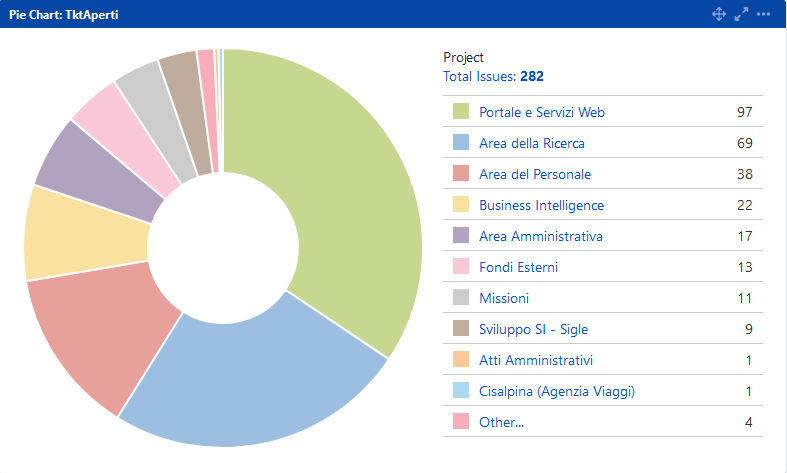 Passato VS presente (2)
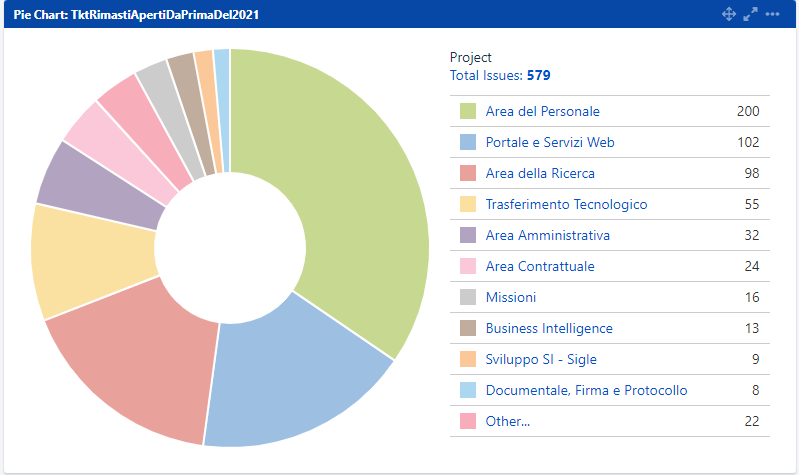 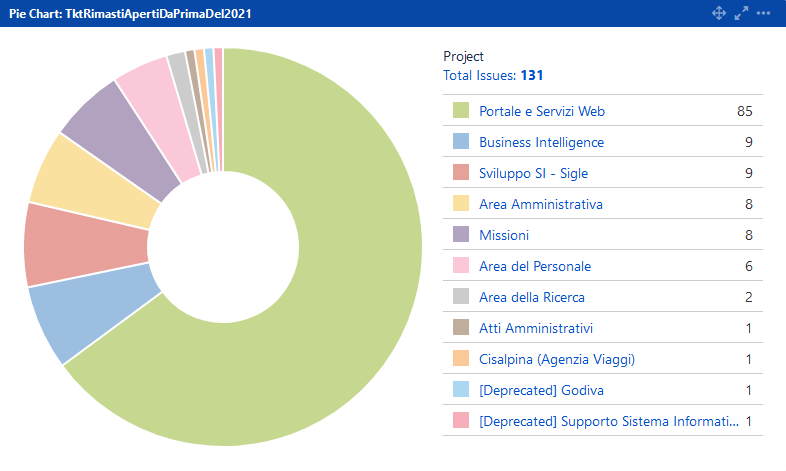 [Speaker Notes: Numero di ticket non dei progetti di sviluppo precedenti al 1.1.2021]
Il presente (3)
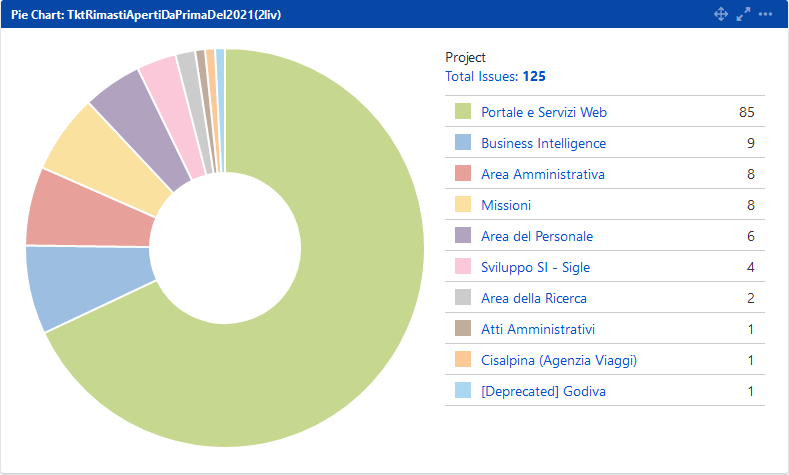 [Speaker Notes: Numero di ticket aperti e gestiti nel 2 livello


Andamento TKt annuale-> Andamento TKt annuale-> PieChart: TktAperti(2liv)


Portale e Servizi Web è composte dalle componenti
Altri servizi web  nessun tkt aperto
Ciclo Acquisti]
Andamento ticket aperti
Plenaria dicembre
Tempo di Risoluzione ticket
[Speaker Notes: Corsi EBS e sistema Presenze
Resolution time: mostra il tempo medio di risoluzione dei ticket.

Nuovo Consuntivi messo in produzione ed attivata assistenza ad aprile 2021

Velocità di risoluzione dei ticket
Picco sul mese di aprile  consuntivi???]
Effetto Corsi - Presenze
[Speaker Notes: Il corso è stato erogato su due sessioni
I Sessione: 8-9/11
II Sessione: 29-30/11
Periodo di osservazione 6 mesi….
Dopo le 2 sessioni il num. di ticket aperti è diminuito se paragonato allo stesso periodo di osservazione dell’anno precedente.


Filtro: project = "Area del Personale" AND component in ("Cartellino Web", "Backoffice Presenze") AND createdDate >= -156w ORDER BY created ASC]
Effetto Corsi - Presenze (sul 2°livello)
[Speaker Notes: Il corso è stato erogato su due sessioni
I Sessione: 8-9/11
II Sessione: 29-30/11
Periodo di osservazione 6 mesi….
Dopo le 2 sessioni il num. di ticket aperti è diminuito se paragonato allo stesso periodo di osservazione dell’anno precedente.


Filtro: project = "Area del Personale" AND component in ("Cartellino Web", "Backoffice Presenze") AND createdDate >= -156w ORDER BY created ASC]
Effetto Corsi – Oracle EBS
[Speaker Notes: Corso erogato in più sessioni dal 25-2 al 8-4.
Periodo di osservazione più breve ma il sentore anche in questo caso è di una diminuizione del numero di ticket aperti]
MIGRAZIONE DEL SISTEMA DI TICKETING
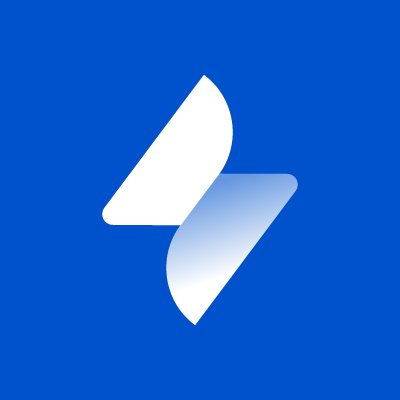 Jira Service
Management
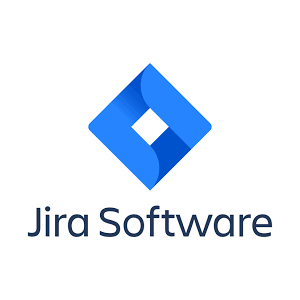 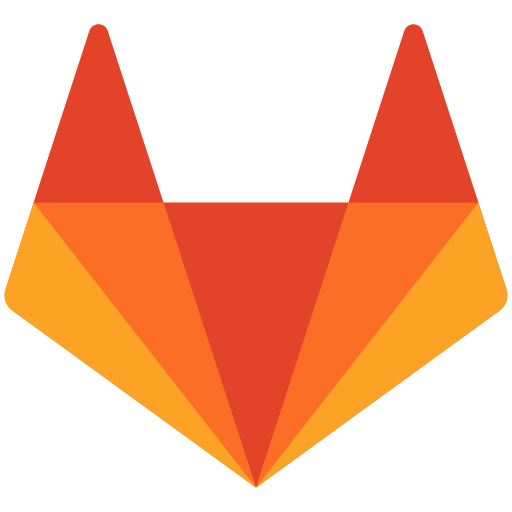 issues.infn.it
servicedesk.infn.it
baltig
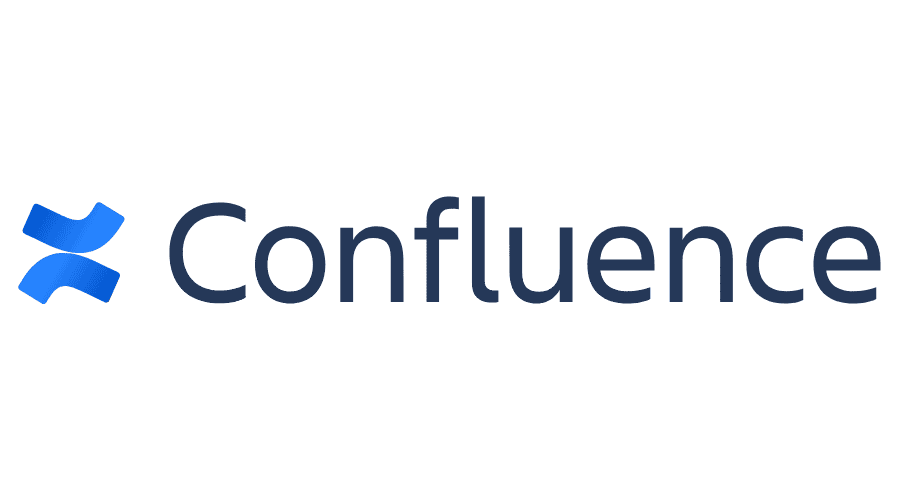 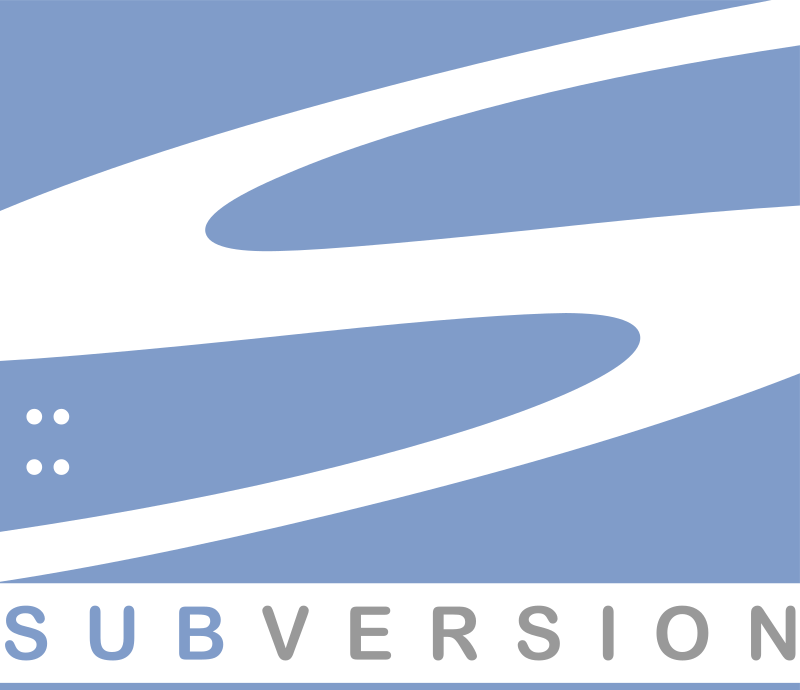 svn
confluence.infn.it
[Speaker Notes: JSM = supporto utente
Jira = censimento requisiti e documentazione sw
Confluence = knowledge base e trasparenza
Baltig-SVN = testing, deploy e versioning


Service desk  assistenza utenti
Issue-> sviluppo]
Jira Service Management
IN CORSO
Passaggio da Jira Software a Jira Service Management (licenza CCR-SSNN) 
Configurazione in ambiente di test dell’ossatura dei progetti gestiti dalla DSI (workflow, screen, custom field, permessi,..)
approccio critico su quanto in essere in supporto.infn.it
Problemi riscontrati
Ritardo allineamento dei plugin tra i due sistemi (maggio 2022)
non conoscenza del prodotto come amministratori di progetto (training on the job)

Migrazione dei ticket da supporto a servicedesk
Problema dei link tra ticket (circa 2000 linkati su 43489 totali – 4,5%)

Formazione DSI: Prodotti Atlassian (JSM, Jira Software) + ITIL
Commenti? Domande?